Integrating Strategic Planning and Performance Management
February 28, 2018
Florida Department of Environmental Protection
Welcome
Ashley Willard, MBA, Business Consultant

Florida Department of Environmental Protection
Office of the Secretary, 
Office of Strategic Initiatives and Development
02/28/2018
2
Florida Department of Environmental Protection
AGENDA
About DEP
DEP’s Strategic Planning Journey
Tracking and Reporting
Year One
Our Struggles
The Future
02/28/2018
3
Florida Department of Environmental Protection
DEP
The Florida Department of Environmental Protection is the state’s lead agency for environmental management and stewardship, protecting our air, water and land. DEP is divided into three primary areas:
Land and Recreation
Regulatory programs 
Ecosystem Restoration programs
Over 4,000 employees across Florida
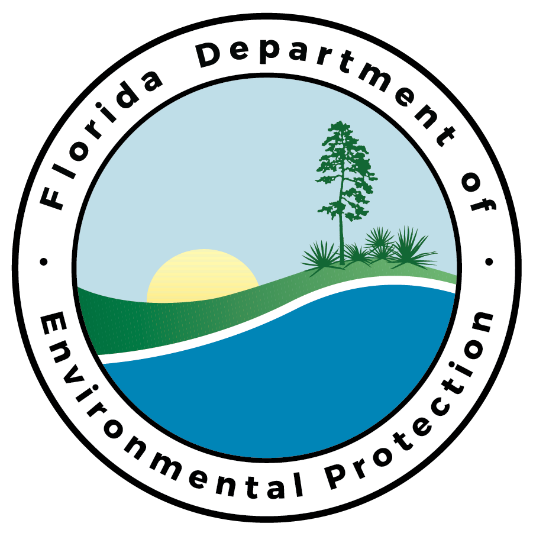 02/28/2018
4
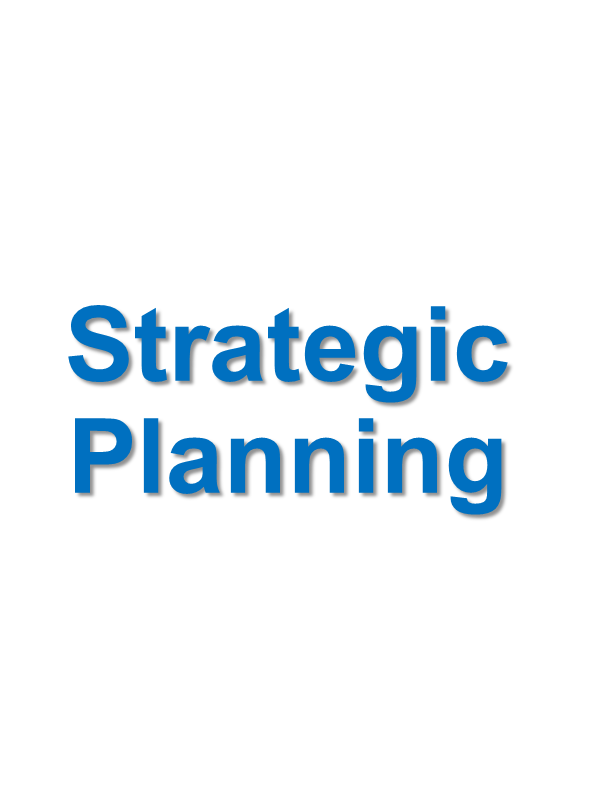 Florida Department of Environmental Protection
Struggling with developing measures
How to measure success
Develop a Strategy Map
Leadership engagement
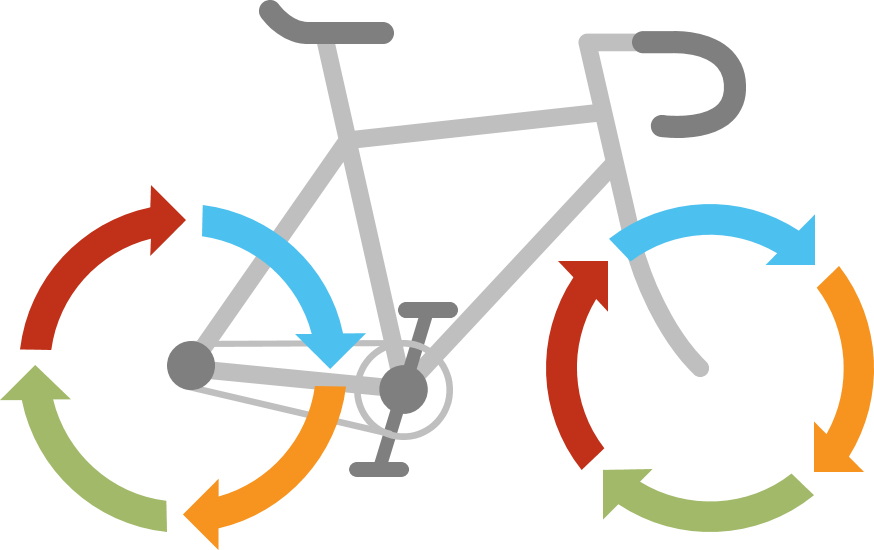 Steering Committee
Strategic measures
Hiring a facilitator
02/28/2018
5
Florida Department of Environmental Protection
Strategy Map
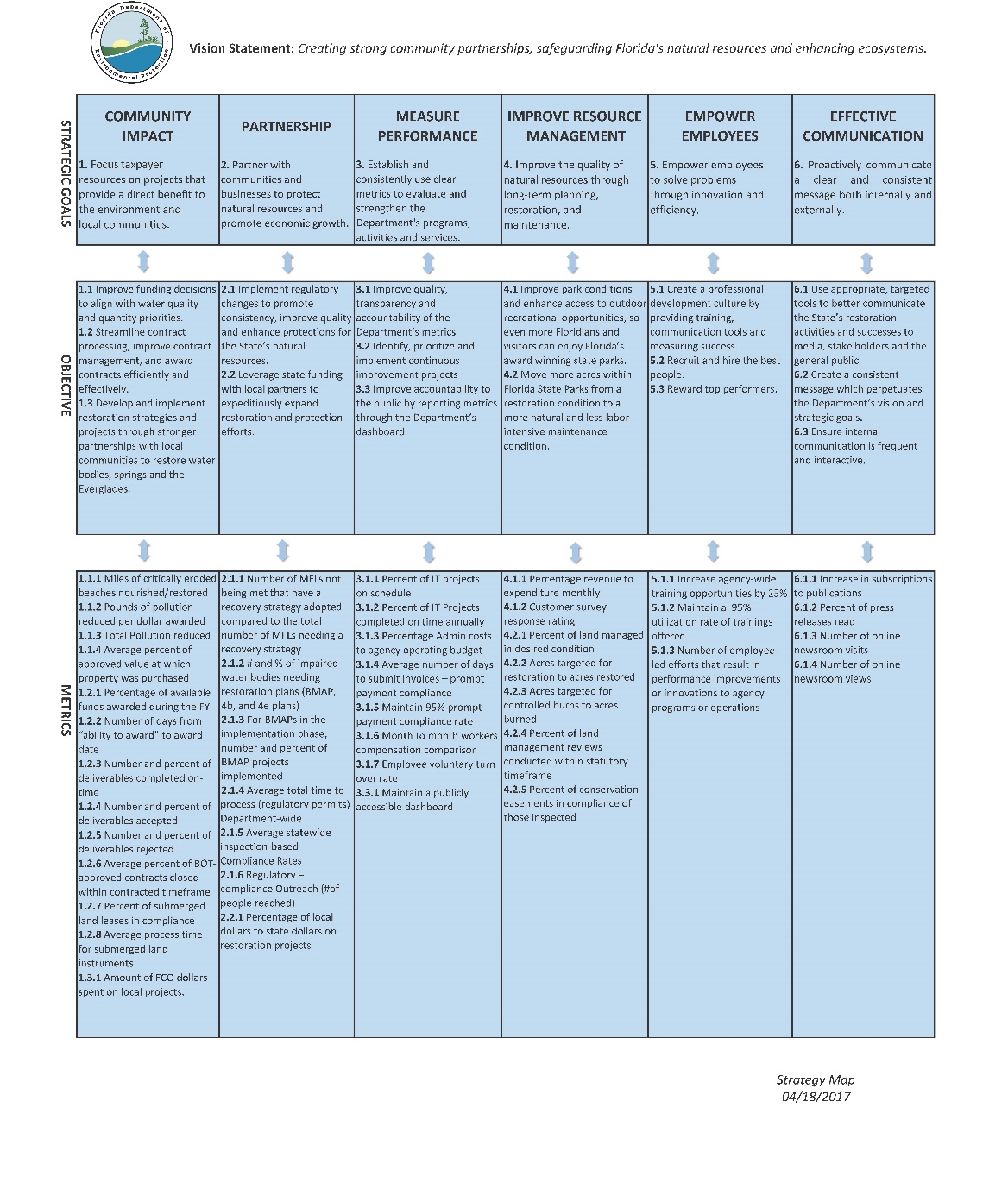 02/28/2018
6
Florida Department of Environmental Protection
Tracking and Reporting
Used Excel
Multiple people
Using multiple spreadsheets
Saved in multiple locations
Time consuming
Manual aggregation
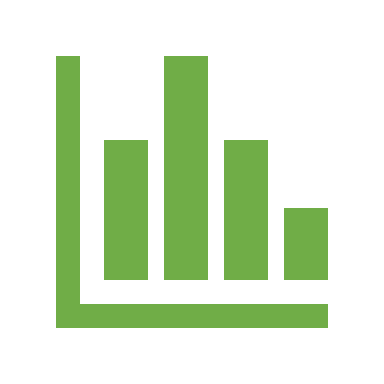 We needed a solution!
7
02/28/2018
Florida Department of Environmental Protection
Search for a Solution
8
02/28/2018
Florida Department of Environmental Protection
Year One
Planning for Phase II
05
01
03
04
02
Meaningful metrics
Learning curve
Initiatives
Project tracking
Division level metrics
02/28/2018
9
Florida Department of Environmental Protection
The Data Struggle
Large datasets
ClearPoint Data Loader
Data cleanup and standardization
Data not shared
Feelings of ownership
02/28/2018
10
Florida Department of Environmental Protection
New Leadership
Additional priorities
Fine-tuning messaging and communications
Clarifying key performance questions
Identifying data gaps
Improving technical tools to support data management and presentation
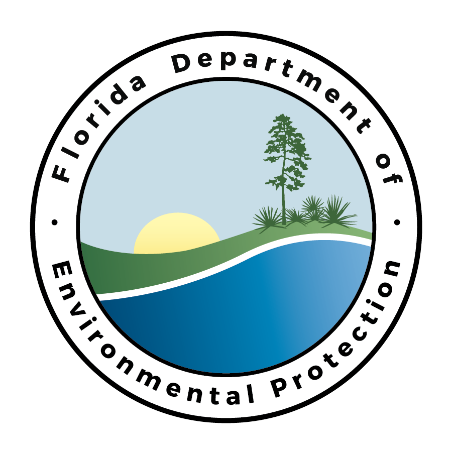 02/28/2018
11
Florida Department of Environmental Protection
The Future
Salesforce integration
Data analytic tools
Connecting events and Communications reporting
Enterprise-wide tracking of campaigns
Shared data, views, and dashboards
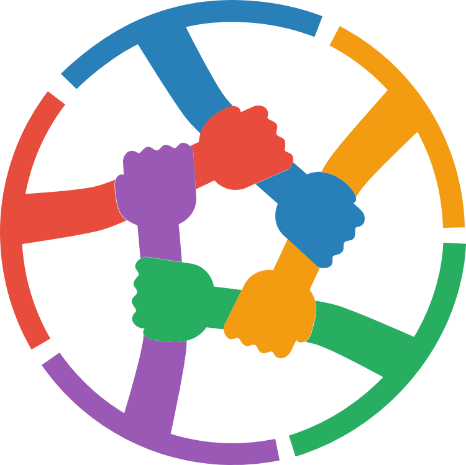 02/28/2018
12
Florida Department of Environmental Protection
Adaptability
of
ClearPoint
Allowed for the development of a Performance Reporting System

Will easily link to other dynamic technology

Will support enterprise project management through Initiatives functions
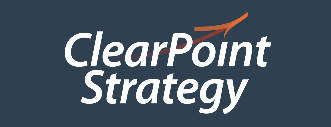 2018-02-25
13
Florida Department of Environmental Protection
“Persistence is what makes the impossible possible, the possible likely, and the likely definite.” 
-Robert Half
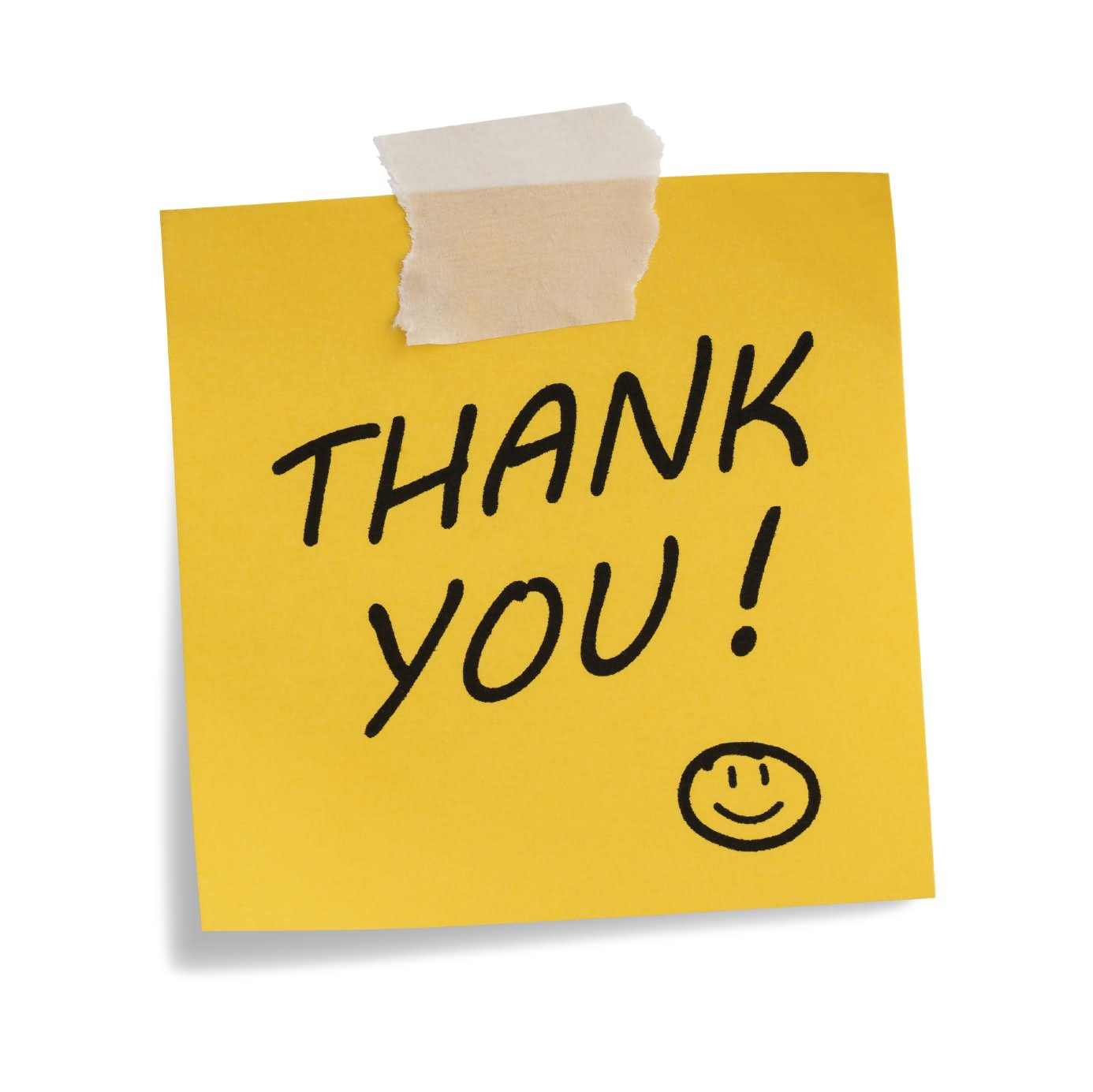 Questions or comments?

 Ashley.Willard@dep.state.fl.us 

850.245.2208
02/28/2018
14